Our 4th Grade
Classroom News
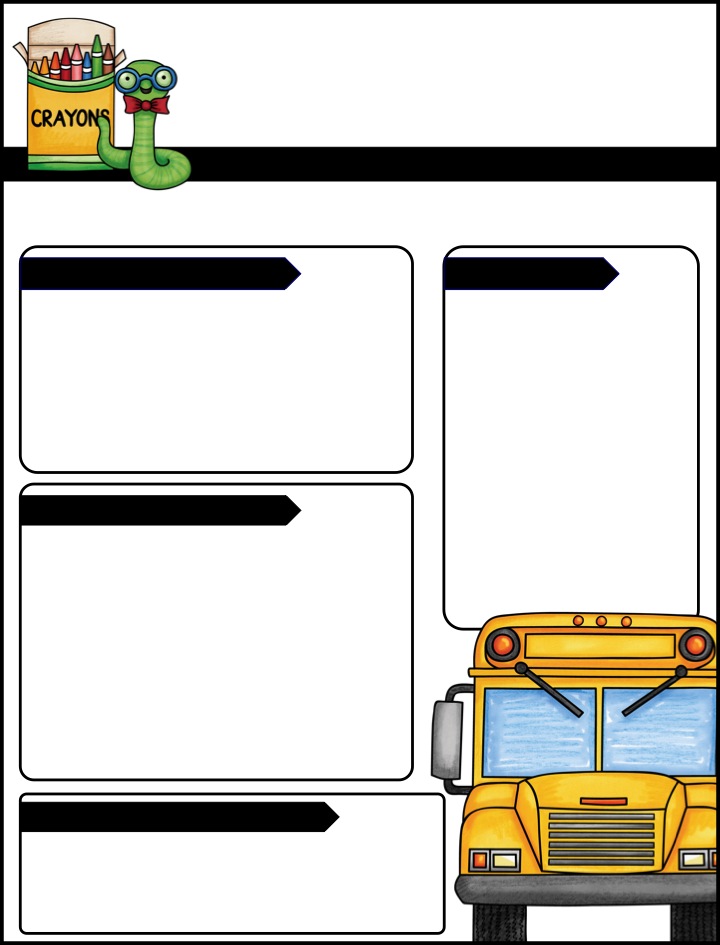 The Week of 8/17-8/21
Mrs. Carson: lcarson@Paulding.k12.ga.us         Mrs. Chapman jtallman@Paulding.k12.ga.us
       Mrs. King: stking@Paulding.k12.ga.us              Mrs. Mittelman: bmittelman@paulding.k12.ga.us
Mrs. Walton: rwalton@paulding.k12.ga.us              Mrs. Yergin: ayergin@paulding.k12.ga.us
Reading and Writing
Reminders
RL1: Refer to details and examples in a text when explaining what the text says explicitly and when drawing inferences from the text.
RL3: Describe in depth a character, setting, or event in a story or drama, drawing on specific details in the text (e.g., a character’s thoughts, words, or actions).
RL4: Determine the meaning of words and phrases 
Writing
W3: Write narratives to develop real or imagined experiences or events using effective technique, descriptive details, and clear event sequences
Homework is now on Canvas. Have your child complete Monday Math and ELA each night for credit.  

Please sign your child’s agenda nightly. This will show your child read for 20 min. 

Make sure you have access to Parent Portal. Progress Reports go home on the 28th. You will NOT get a paper copy.
Math
NBT.2 Read and write multi-digit whole numbers, and expanded form. Compare two multi-digit using >, =, and <. TEST THURSDAY

Start Friday: NBT1 and 3:Recognize that in a multi-digit whole number, a digit in any one place represents ten times what it represents in the place to its right. AND Use place value understanding to round multi-digit whole numbers to any place.
Our Learning
Specials Rotation